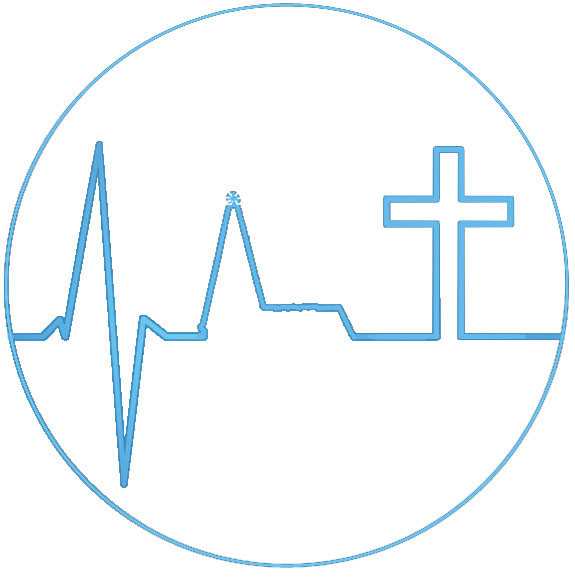 DIAGNOSZTIKAI ÉS VÁLSÁGKEZELÉSI MUNKACSOPORT
Az egyházközségi diagnosztika jelentősége a gyülekezetek megerősítésében és megújításában
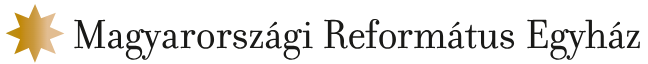 Missziói Szolgálat
Az Egyházközségi diagnosztika© módszertanának kidolgozója és a munkacsoport vezetője
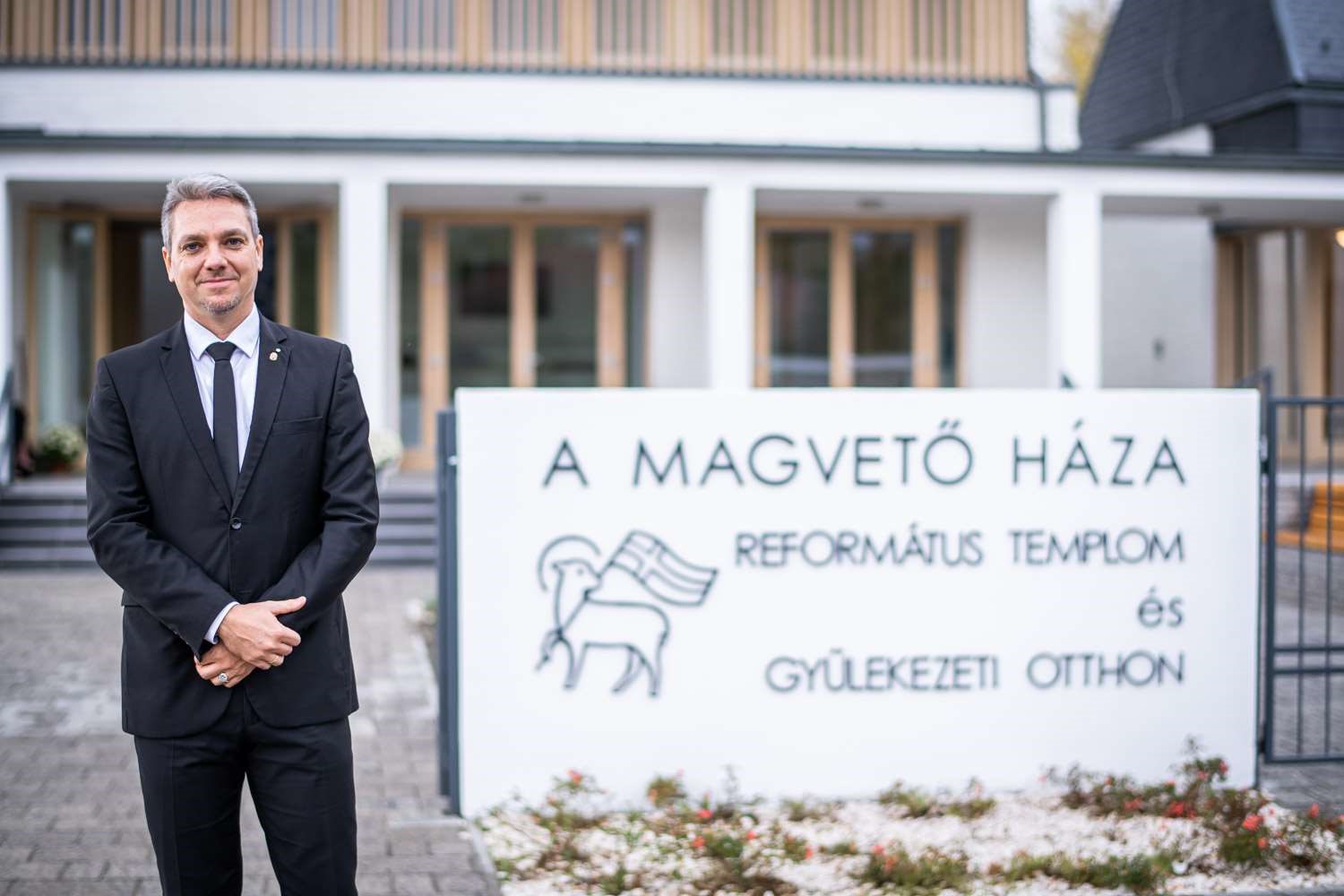 Gyülekezeti tapasztalat:
Csömöri Református Egyházközség
Alapítás: 2010
Templom: 2020
Anyaegyházközségi státusz: 2022
Közegyházi szolgálatok:
- Egyházmegyei lelkészi bíró
- Egyházmegyei lelkészi képviselő a DMRE Közgyűlésében. 
- MRE Diagnosztikai és Válságkezelési Munkacsoport vezetője
Esztergály Előd Gáborreformátus lelkipásztorReformátus teológus (MA) (KRE-HTK – 2010) Vállalkozásszervező közgazdász, Turnaround menedzser
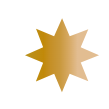 Egyházközségi diagnosztika és válságkezelés© elméleti és módszertani forrása
Szakdolgozat: „Egyházközségi diagnosztika és válságkezelés alapjai”
Szakirányú továbbképzés: Executive MBA - Turnaround Menedzsment, 3 szemeszter 
Intézmény: Budapesti Metropolitan Egyetem
Védés: 2023. június
Témavezető: Prof. Dr. Noszkay Erzsébet
Külső konzulens: Dr. Szabó István püspök
Részlet dr. Szabó István értékeléséből:
„Ha és amennyiben az itt bemutatott módszer meggyökerezik, mind a tényleges gyülekezet-vezetésben, mind a lelkipásztor- és presbiter-képzésben (vagyis vezető-képzésben), mind egyházkormányzati, egyházszervezési dimenzióban nagy haszna lehet. A dolgozat igen értékes, publikálásra érett munka.”
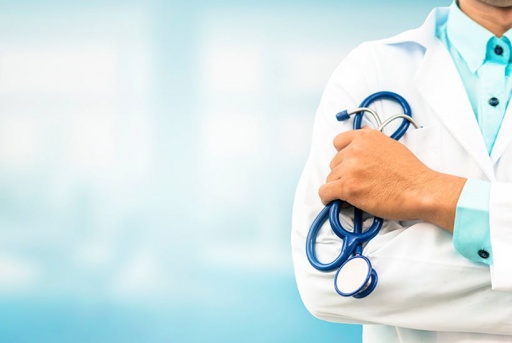 TÉZIS
A gyülekezet eredményes működéséhez, 
a hatékony missziói stratégia kialakításához, a hosszú- és rövidtávú célok megfogalmazásához, a válsághelyzetek elkerüléséhez vagy éppen kezeléséhez nélkülözhetetlen a rendszeres és alapos:
DIAGNOSZTIKA
A rendszeres diagnosztika segít az eredményes és sikerre vezető változáskezelésben, ezzel szemben hiánya a válsághelyzetek kialakulásának kockázatát növeli
Sikeres válságkezelés
ÖNVIZSGÁLATRA HÍVÓ KÉRDÉS: 
A gyülekezet vezetése képes a változáskésztetés jeleit időben és helyesen észrevenni, azokat értékelni, majd azokra megfelelő változáskezeléssel reagálni?
AZ EGYHÁZKÖZSÉGI DIAGNOSZTIKA© JELLEMZŐI
Segítő szolgálat (nem burkolt ellenőrzés!)
 Elfogulatlan külső szakember (diagnoszta lelkipásztor) végzi (bizalom, tisztán látás, segítő szándék) 
 Gyors és hiteles eredmény
 Anonim felmérés – őszinte válaszok
 Gazdag látószög – A felmérésbe bevontak: lelkészek, presbiterek, hitoktatók, aktív szolgálók, fizetett alkalmazottak, gyülekezeti tagok
Többszintű elemző módszer
 A rendszer látható jellemzői mellett a láthatatlan jellemzők is felszínre kerülnek
AZ EGYHÁZKÖZSÉGI DIAGNOSZTIKA© ELŐNYEI
Gyorsan elkészíthető és azonnal használható eredmény
Időben felismerhetővé válik a látens válsághelyzet
Hozzásegíti a gyülekezet vezetését az elemző és értékelő gondolkodáshoz (hatékonyabb missziói stratégiák és cselekvési ütemtervek stb.)
Megújulásra és cselekvésre sarkallja a közösséget
Az elemzések során szerzett tapasztalatok segítik a kerületi és a megyei vezetést a különféle döntéshelyzetekben és az egyház megújítását célzó stratégiák kidolgozásában
Teológiai képzésbe történő bevezetésével a jövő lelkésznemzedéke már felkészültebben állhat szolgálatba
EGYHÁZKÖZSÉGI DIAGNOSZTIKA ©
Részei:
Módszertan:
Általános
Emberi erőforrás
Feladatmegosztás
Kapcsolat 
kommunikáció
Személyiség
Pénzügy
Életciklus
Betegség
Kérdőív
Teszt
Egyházközségi dokumentáció vizsgálata
Pénzügyi adatok
Személyes beszélgetés
Csoportos beszélgetés
Statisztikai felmérés
KSH és települési adatok
Általános-diagnosztika
Cél: megismerni a gyülekezet általános jellemzőit, erősségeit és gyengeségeit, a rövid- és hosszútávú céljait, a közösség aktivitását, bizottságainak és intézményeinek missziói hatékonyságát.

Az Általános-diagnosztika részei: 
személyes egyeztetések és interjúk
Általános-diagnosztikai kérdőív (minden esetben az egyházközségre aktualizált kérdőív kerül felhasználásra, mely a lelkipásztorral történt előzetes egyeztetés alapján kerül összeállításra) 
egyházközségi dokumentáció (lelkészi havi/éves jelentés; missziói munkaterv; kanonika vizitációs jelentések; presbiteri határozatok stb.) 
KSH népszámlálási adatok
Települési adatok és egyéb statisztikák
Emberi erőforrás-diagnosztika
Célja az egyházközség eredményes működése szempontjából meghatározó emberi tényezőket feltárni, úgy mint a szervezeti struktúrát, a nem látható informális kapcsolati rendszereket, a kommunikáció minőségét és hatékonyságát, a munkamegosztást, a mindennapi rutin szabályait. 

Alkalmazott módszerek: 
Kérdőív
személyes és csoportos beszélgetések
önismereti teszt
Feladatmegosztás-diagnosztika
Célja megvizsgálni az egyházközség működésében részt vevők feladatmegosztását és annak hatékonyságát a misszió szempontjából. 
Vizsgált területek: 
Tervezés és stratégiaalkotás 
Megvalósítás
Értékelés és visszajelzés
Vizsgált csoportok: lelkész, főgondnok, presbitérium, gyülekezet.
Lelkipásztor 			        Főgondnok 			 	Presbitérium 		  		 Gyülekezet
Kapcsolat-diagnosztika
Célja: Szervezeti struktúra és –kultúra feltárása során megvizsgálni a látható és a nem látható (informális) kapcsolati rendszerek minőségét és hatékonyságát.
Egészséges szervezeti kultúra
Beteg szervezeti kultúra
Kommunikáció-
diagnosztika
Célja: feltárni az egyházközség működésében részt vevők közötti kommunikáció minőségét, hatékonyságát, érthetőségét és gyakoriságát.
Személyiség-diagnosztika
Célja: az egyházközség működésében részt vevők önismeretének elősegítése olyan tulajdonságok vizsgálatával, amelyek a misszió eredményessége szempontjából nélkülözhetetlenek. 
A Személyiség-diagnosztikát egyénileg és csoportosan is el lehet végezni.
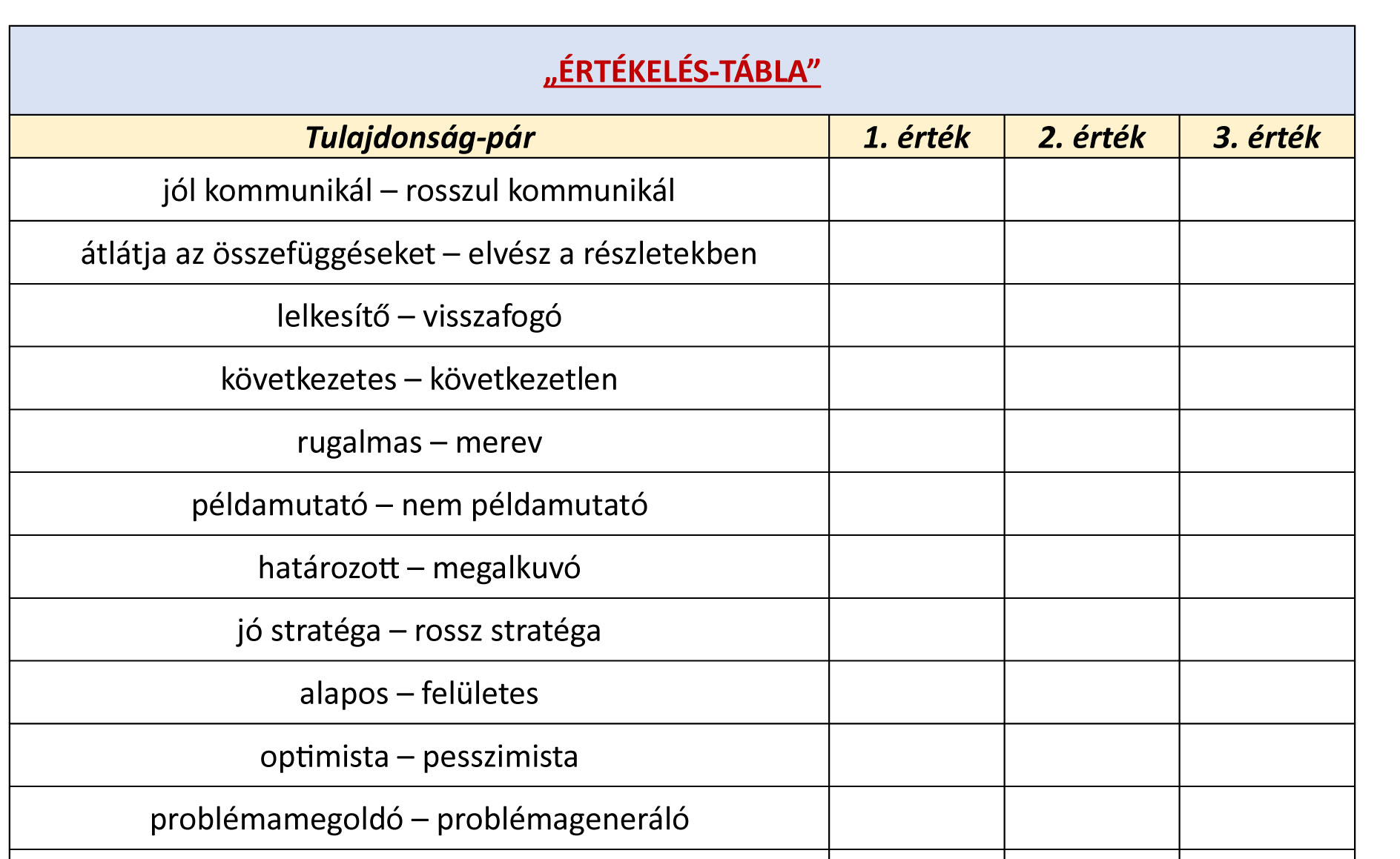 Pénzügy-diagnosztika
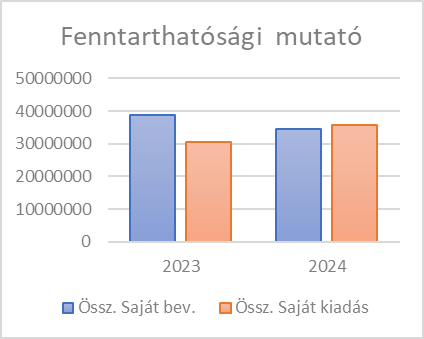 Célja: megvizsgálni az egyházközség pénzügyi helyzetét, feltárni a látható és nem látható folyamatok összefüggéseit, valamint a számok mögött felismerhető lelki hátteret.

Módszertan: 
Költségvetési tendenciák
Fenntarthatósági vizsgálat
Fedezeti pont és fedezetszámítás
Egyházfenntartói járulék
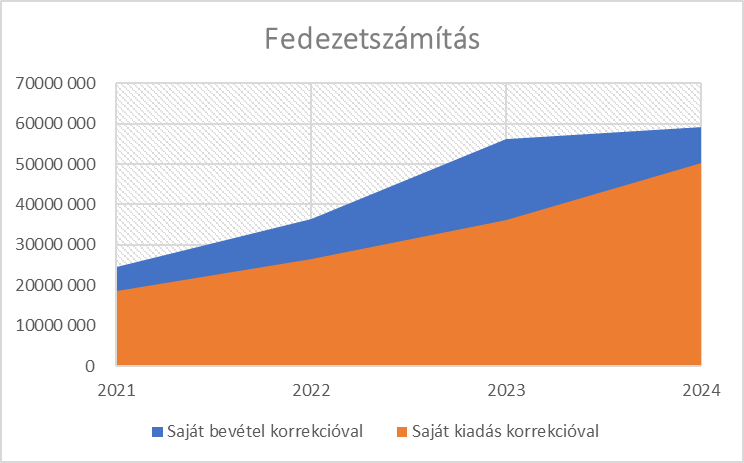 ÉLETCIKLUS-DIAGNOSZTIKA
A gyülekezetek különböző időszakaiban általánosítható jellemzők ismerhetők fel, amelyek alapján előre látható és ismétlődő életciklusokat különböztethetünk meg. Célja: meghatározni az egyházközség életciklusát, amely… 
1.) …segít külön választani a működés hatékonyságát és eredményességét alapjaiban befolyásoló problémákat a kevésbé lényeges, de olykor látványosabb problémáktól.
2.) Az aktuális életszakasz megismerésével pontosíthatóak a hosszú- és rövidtávú célok. 
3.) A közösség számára segítséget jelent a helyes önértékelésben.
ÉLETCIKLUS-DIAGNOSZTIKA
Az életciklusok nem függenek össze a tényleges „biológiai” életkorral vagy a mérettel, a különbséget a rugalmasság és az irányíthatóság (szervezettség) adja.
Nem attól fiatal egy egyházközség, hogy néhány éves múltat tudhat maga mögött, hanem attól, ha rugalmasan áll a válto­zá­sokhoz és könnyedén veszi a kihí­vásokat. Ugyanígy: nem attól válik „öreggé” egy közösség, hogy többségében nyugdíjasok alkotják, vagy a lelkipásztor túl van élete delén, hanem attól, ha a közösség mereven áll a változásokkal szemben, ragaszkodik a megszokásaihoz és elutasítja a megújulás lehetőségét.
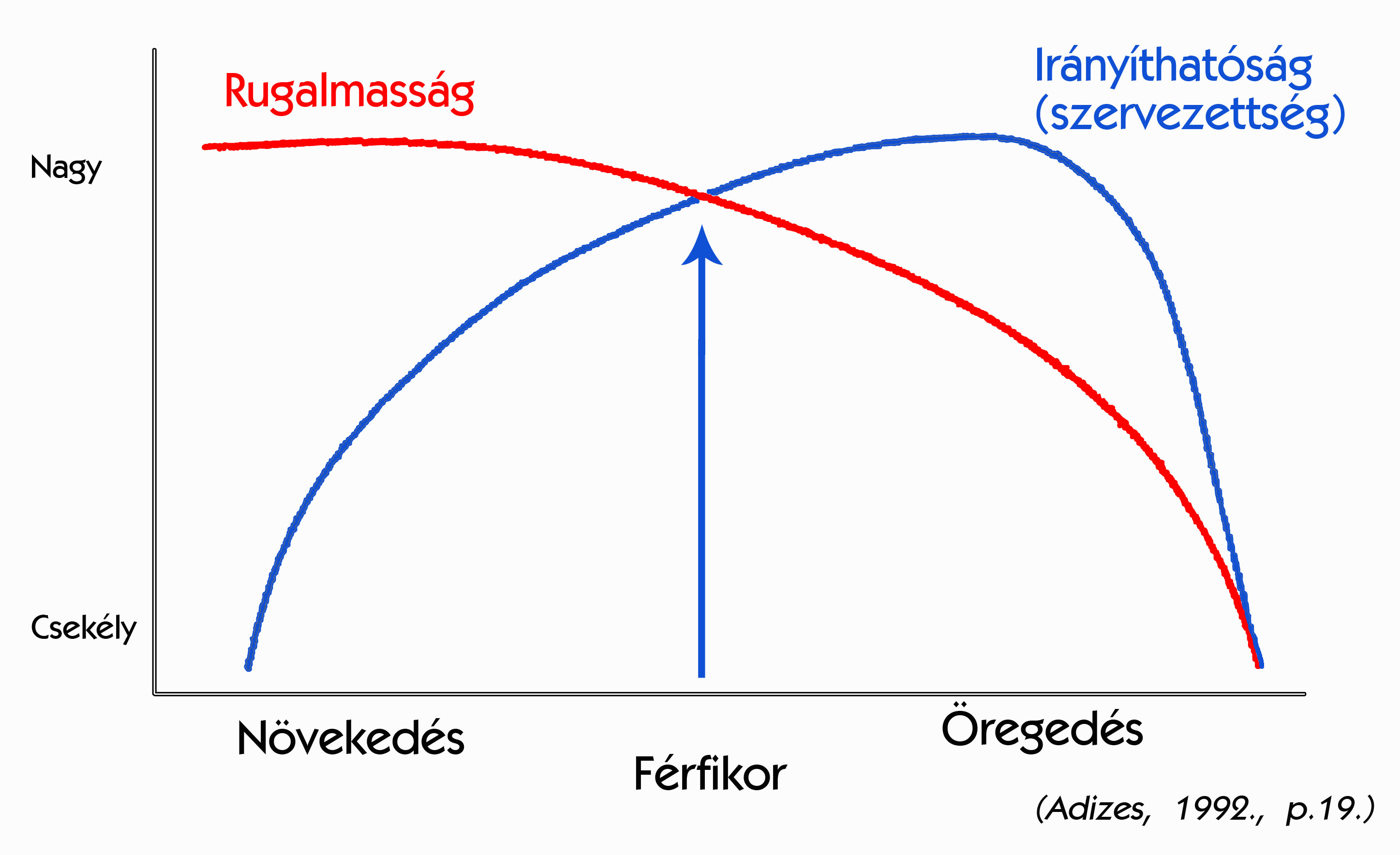 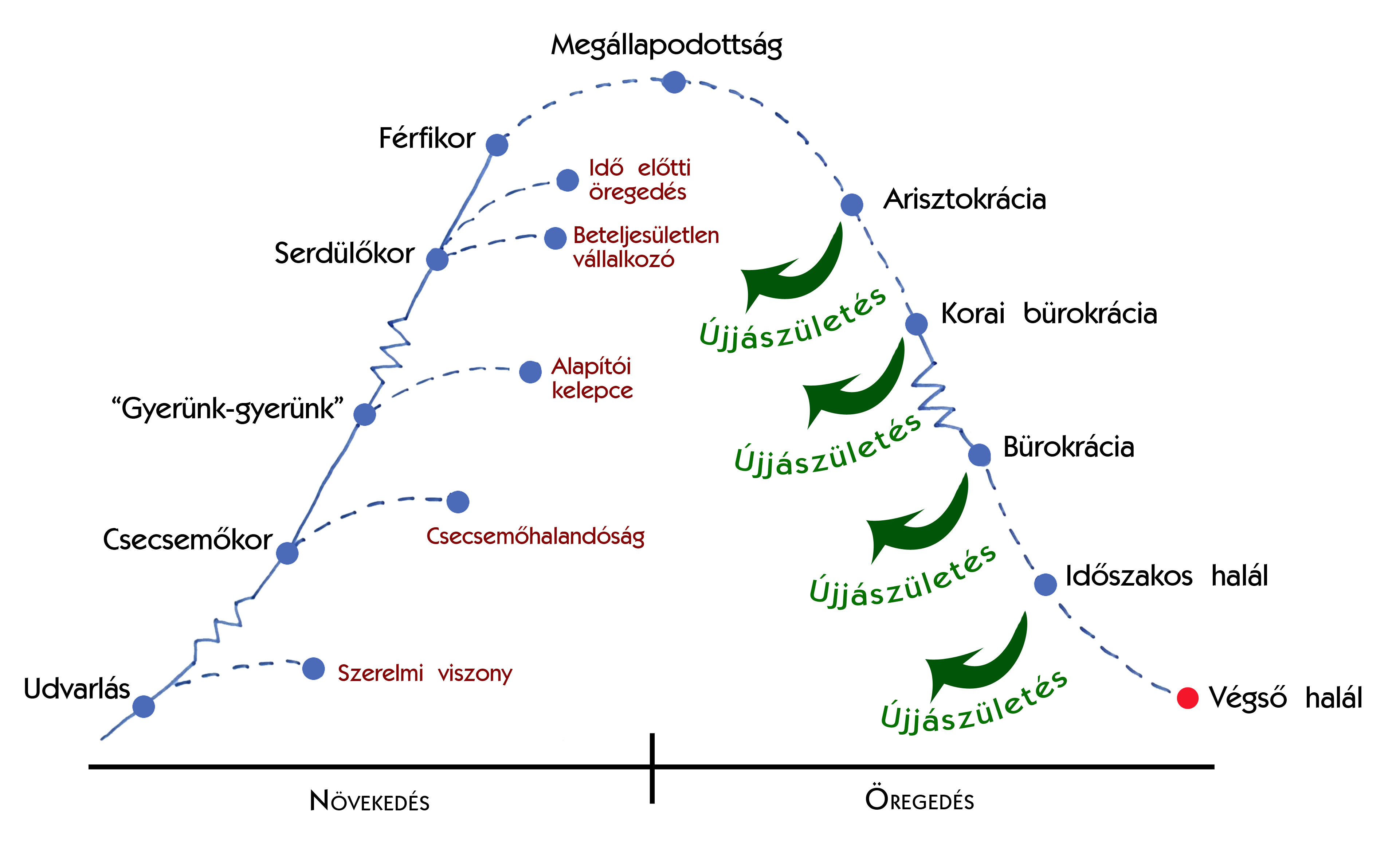 Egyházközségi 
életciklusok
Betegség-diagnosztika
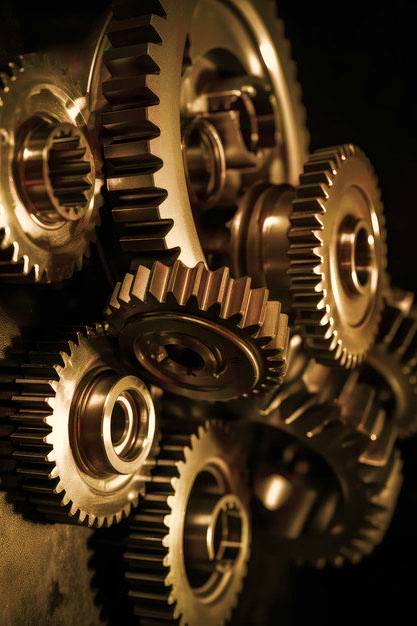 Célja: az elvégzett diagnosztikai elemzések és következtetések alapján meghatározni, tapasztalható-e az egyházközség működésében valamilyen funkcionális és/vagy rendszerbetegség. 

Funkcionális betegség: lokális jellegű probléma, a rendszer működésének egészét nem veszélyezteti
Rendszerbetegség: az egyházközség egészét fenyegető rendszerszintű probléma, kezelésének elmulasztása tragikus kimenetelhez vezethet
A rendszeres és alapos diagnosztika szükséges ahhoz, hogy a válságjeleket időben észlelni tudjuk és így elkerülhető legyen a nagyobb baj. A DIAGNOSZTIKÁT NEM LEHET MEGSPÓROLNI, mert ha máskor nem is, a válság­helyzetben kénytelen lesz a közösség szembenézni korábbi rossz dönté­seivel, mulasz­tásaival és kezeletlen konfliktusaival.
EDDIG ELÉRT EREDMÉNYEK
A Presbiteri szövetséggel és a Missziói Szolgálattal együttműködési megállapodás egyházközségi diagnosztika elvégzéséhez
Diagnosztikai és Válságkezelési Munkacsoport létrehozása (MRE Missziói Szolgálat – Egyházstratégiai Osztály)
Az „Egyházközségi diagnosztika és válságkezelés alapjai” című gyakorlati kézikönyv megjelenése 2025. (Kálvin Kiadó és Missziói Szolgálat gondozásában)
Akkreditált egynapos továbbképzés lelkipásztorok számára (Dunamelléki Lélkésztovábbképző Intézet)
Kétnapos képzés a KRE-HTK 4. évfolyama számára meghívott előadóként 
Előadások egyházmegyei lelkészértekezleteken
Egyházközségi diagnosztika© lehetőségei
Egyházközségek számára:
Gyülekezeti diagnosztika igénylése
Szakmai tanácsadás

Lelkipásztorok számára:
Lelkésztovábbképzés a DMRE szervezésében, legközelebbi képzés: 2025. május 26.
Diagnoszta lelkipásztorként részt vállalni az egyházközségek diagnosztikai elemzésében, legközelebbi képzés: 2025. november 21-23.

Egyházkerületek/egyházmegyék számára: 
Az egyházközségi diagnosztika módszertanának személyes bemutatása (pl. lelkészértekezleten)
Előadás diagnosztikai és válságkezelési témakörben
Segítségnyújtás nehéz helyzetbe került gyülekezetek diagnosztikai felméréséhez, szükség esetén válságkezeléséhez
Gyülekezeti diagnosztika igényelhető emailben: 
egyhazkozsegi.diagnosztika@reformatus.hu

			vagy QR kóddal
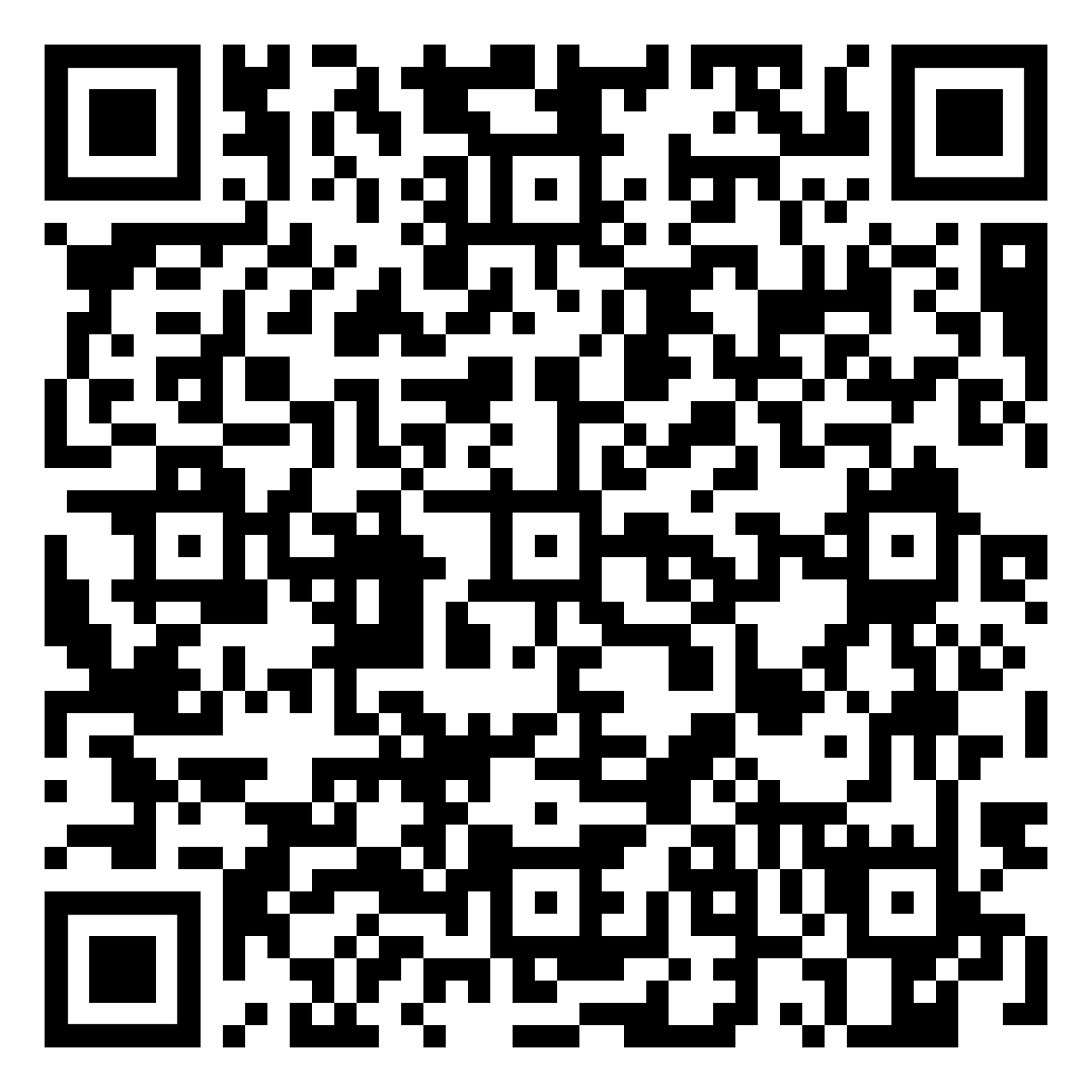 Néhány gyakorlati jótanács válsághelyzet kezelésére…
A válság definíciója: 
Egy előre nem tervezett és nem kívánt folyamat miatt veszélybe kerül a rendszer fennállása és ezáltal a kitűzött célok elérése.
Sikeres válságkezelés
A VÁLSÁG BIBLIAI ŐSKÉPE
„A kígyó pedig ravaszabb volt minden vadállatnál, amelyet az Úristen alkotott...”
(1Móz 3,1-13)
1. A mindig változó környezetből folyamatos változáskésztetés érkezik, ami fokozódó nyomás alá helyez bennünket. Ez növeli az esélyét a helytelen változáskezelésnek. (A kígyó ismétlődő kérdései.) 
2. Előbb-utóbb lesz egy rossz döntés, aminek következtében a szervezet válsághelyzetbe kerül. (Ádám és Éva szakítanak a fáról, majd észreveszik, hogy meztelenek, ezért fügefalevéllel takarják el magukat.) 
3. Amennyiben a szervezet idejében észleli a kialakult krízist, gyors és hatékony válságkezeléssel még könnyen orvosolható a probléma. (Ádám és Éva esetében: bűnbánat).
4. A nem időben és nem megfelelő módon meghozott válságkezelési döntések miatt a válság tovább mélyül, csődhelyzet alakul ki és annak sikertelen kezelését követi a felszámolás. (Az éden-kerti történet felszámolással ért véget).
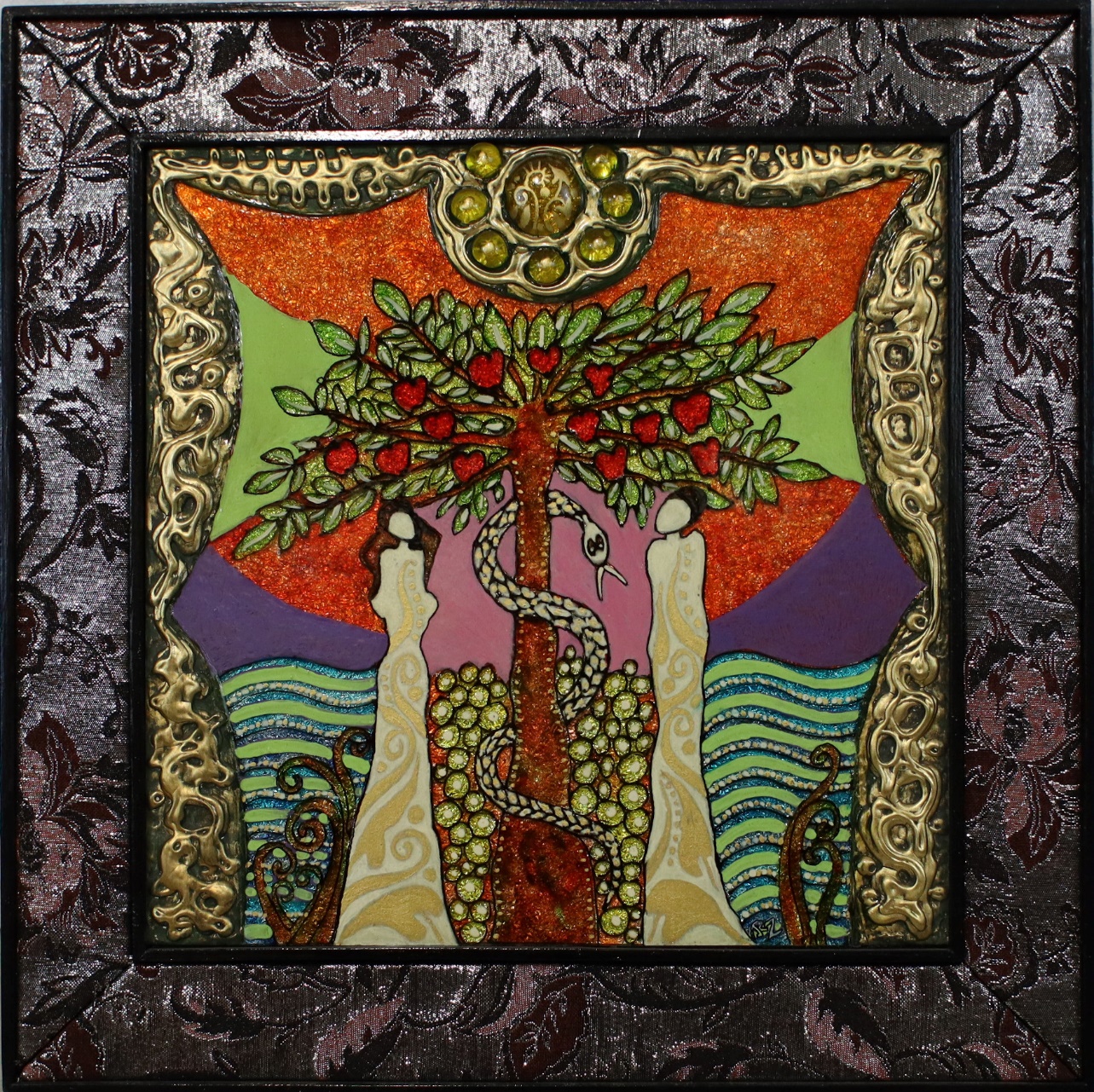 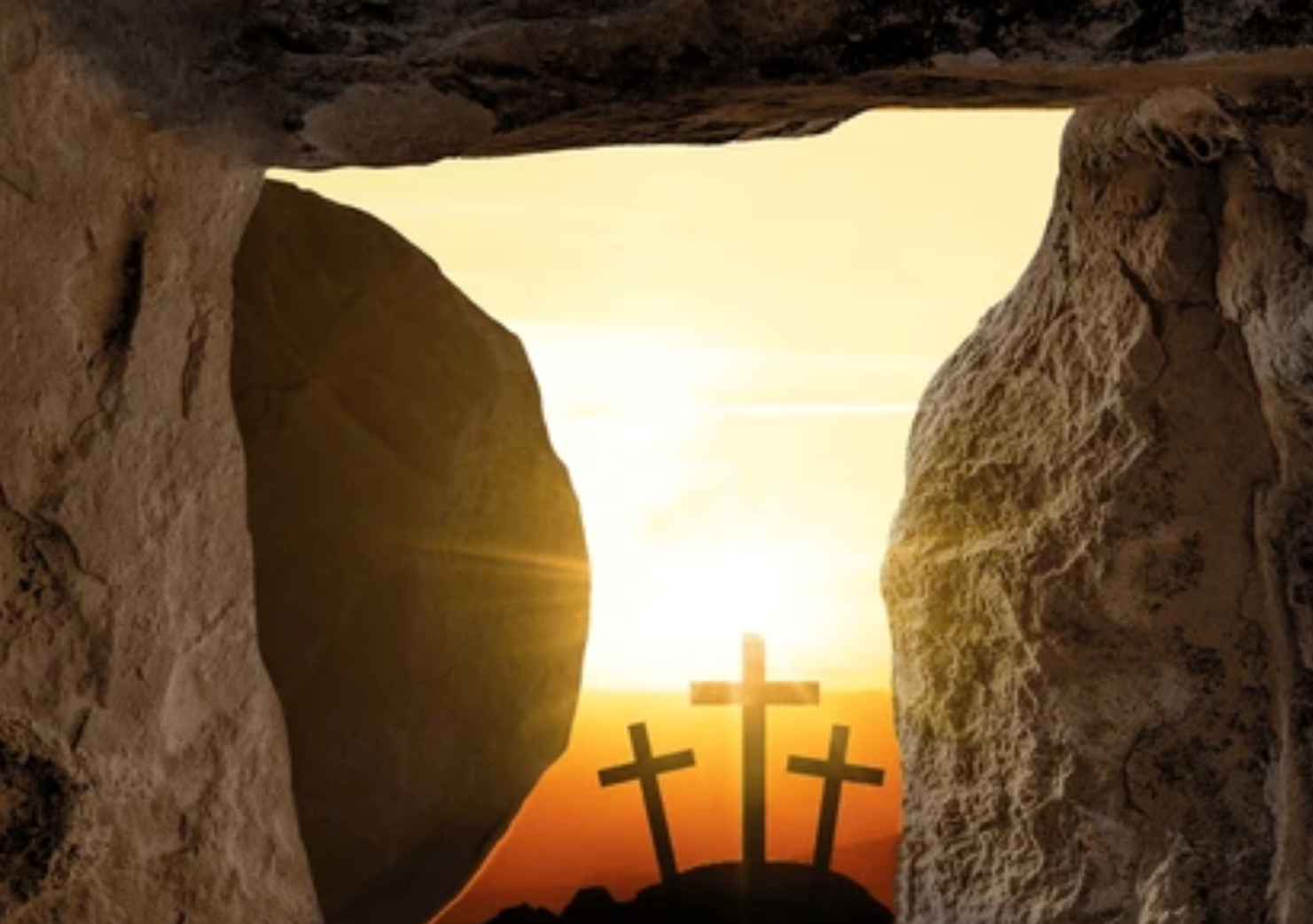 A válság kialakulásának gyökere az Éden kerti bűnesetig nyúlik vissza. Isten válságkezelése: új teremtés Jézus Krisztus helyettes áldozatával. Az evangélium örömhíre, hogy életünk válsághelyzetei (egyéni, gyülekezeti, lelki, működésbeli stb.), nemcsak kudarcot és veszteséget jelentenek, hanem a megújulás lehetőségét is Krisztus megváltásában, a Szentlélek vezetésével.
„Isten nem azért küldte el a Fiút a világba, hogy elítélje a világot, hanem hogy üdvözüljön a világ általa. Aki hisz őbenne, az nem jut ítéletre, aki pedig nem hisz, már ítélet alatt van…” 
(Jn 3,17-18a)
A válságkezelés aranyszabályai
A válságkezelés nem egyéni érdekek mentén történik, hanem az egész egyház­köz­ség fennmaradását és a jó irányba való változ­tatását célozza.
„A cél nem szentesíti az eszközt” – bármilyen módszert is alkalmazzunk, azt min­dig a Szentírás mérlegére téve tegyük. 
Holisztikus szemlélet - a valódi bajok általában nem ott vannak, ahol a tünetek jelentkeznek.
„A jó diagnózis = fél terápia!”
Személyes áldo­zat­vállalás.

Feltételek: 
SZEMÉLYI (válságmenedzser, operatív csoport, gyülekezet); 
KOMMUNIKÁCIÓS (válságtudatosítás, tájékoztatás); 
JOGI (törvények, szerződés, jogosultság).
SZEMÉLYI FELTÉTELEK
A VÁLSÁGKEZELŐ STÁB
KOMMUNIKÁCIÓS FELTÉTELEK
Sikeres válságkezelés egyik meghatározó eleme: a válságtudat megteremtése és fenntartása. 
A válságtudat felébresztése mindig az evangélium örömüzenetének fényében, hiteles személyek tolmácsolásában történjen.
Fontos a kommunikáció, de nem mindegy mit és kinek mondunk el.
Nem jó, ha a kommunikáció során elveszünk a részletekben és gyakran emlegetjük, hogy „válságba kerültünk”.
JOGI FELTÉTELEK
MRE törvények
Adatkezelési előírások
Anonimitás
Szigorú titoktartás
KAPCSOLAT
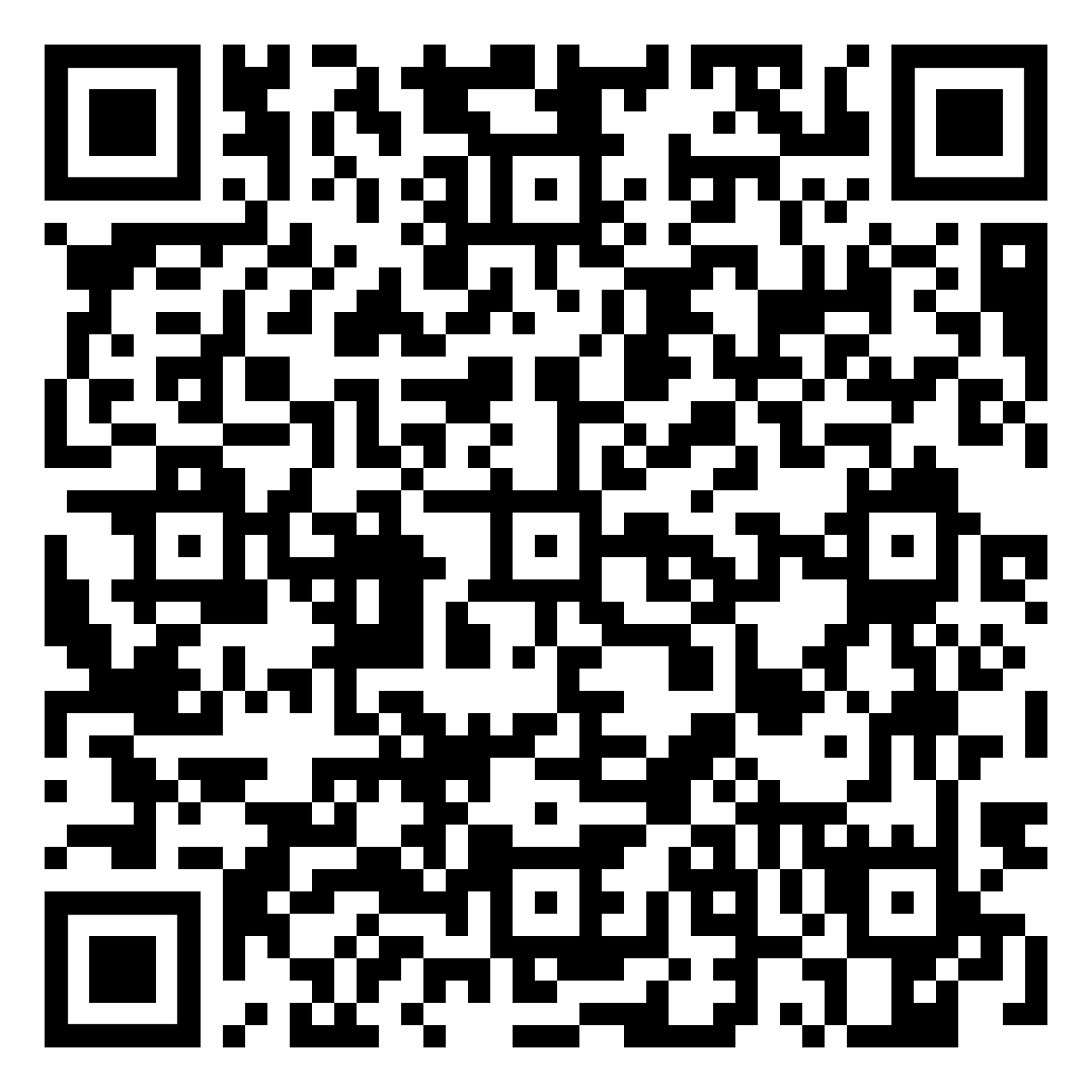 Diagnosztikai és Válságkezelési Munkacsoport:
			
	Esztergály Előd Gábor lelkipásztor
	+36 (30) 488 8780
	diagnosztikai-valsagkezelesi.mcs@reformatus.hu
	
		
Gyülekezeti diagnosztika igénylése: 				
	egyhazkozsegi.diagnosztika@reformatus.hu vagy QR kód 


	
Facebook oldal (friss hírek a témában):
	Egyházközségi diagnosztika és válságkezelés